Research Data Management
GW4 Train the Trainer Workshop
This work is licensed under CC BY 4.0.
UKRN, with contributions from (z-a): Zelenka, N; Thompson, J; Merrett, J.K; Jacobs, N; Howson, L; Hannon, E; Clarke, A; Barrell, J.
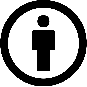 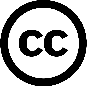 Welcome
Introductions

Motivation for the day (us & you)

Housekeeping

UKRN code of conduct
[Speaker Notes: Introduction to the day: short outline of the day followed by open discussion of everyone’s aims and hopes for the day]
Objectives
Work in groups to develop a workshop for delivery in your institutions

Align these workshops with the optimal pedagogic practices relevant to the topic 

Pre-empt barriers challenges to motivating your trainees to adopt change in their working practise

Design a strategy to evaluate your workshop
[Speaker Notes: Note that we are expecting people to work in groups, to produce one workshop plan per group.  The idea is that, as far as possible, this creates a supportive group to help each member deliver their workshop in their institution. Of course, they might decide to run workshops across several institutions, or some other model.]
Schedule
Workshop themes
Writing Data Management Plans

Kate Ehrig-Page
Jude Hill
Alice Motes
Handling Sensitive Data

Simon Hayhoe
Matt Lloyd Jones
Katy Huxley
Publishing Data in a Suitable Repository 

Yannick Verbelen
Hannah Hutton
Stephen Lang
Jennifer Lay
Quick refresher on Research Data Management
Opportunity to show a brief example of the types of content in scope for Research Data Management training sessions
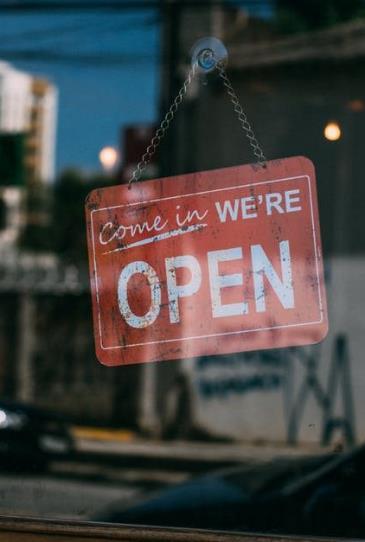 Open research and data sharing
[Speaker Notes: Hello, I’m Kirsty Merrett, and I’m a research support librarian at the University of Bristol.
I specialise in research data management, and as part of this workshop I’m going to talk about data sharing, and explain its importance in Open Research or Open Science.]
Why share?... Open Research/Science
FAIR Data -as open as possible, as closed as necessary
Open Code - Open source,FAIR software, documentation, sustainability
Open Access -  green or gold +preprint servers, open peer review, preregistered reports
Research Profile -  ORCiD. CRediT, DOIs, using multiple persistent identifiers to build a corpus of work
Open Research
So, what is research data?​
Digital information either created or used as part of research​
Often underpins a research claim
May have high re-use value, even for unrelated disciplines
Excludes data associated with research, e.g. reports, project websites
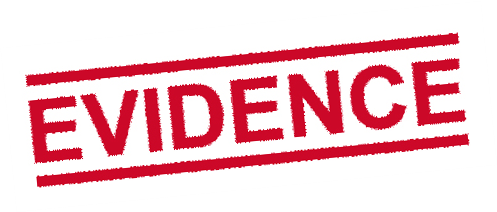 Research data & grant writing
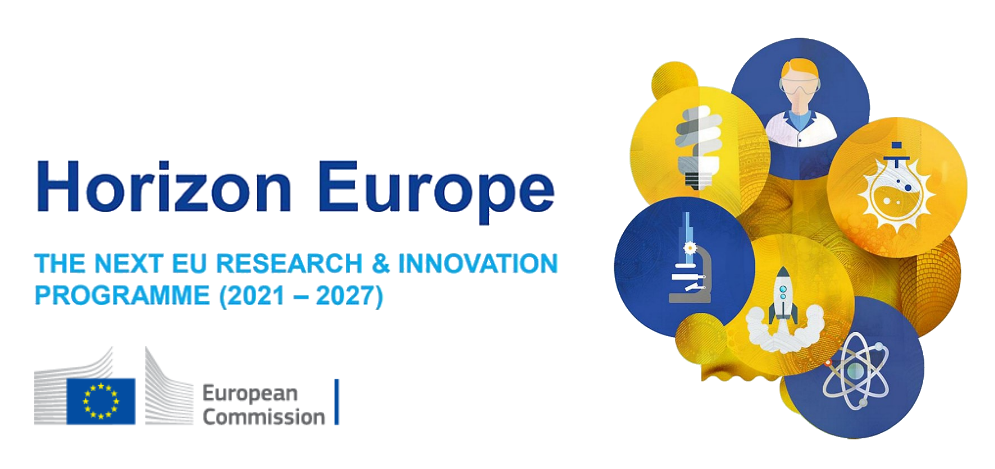 Major funders now ask about research data at application stage
Most ask for a dedicated ‘Data Management Plan’ (DMP) or similar document 
Check your funder’s data policy before applying
Check our webpage for templates, guidance, DMPOnline, etc.:
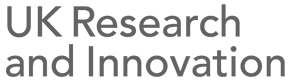 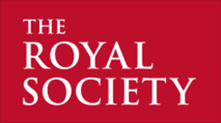 http://www.bristol.ac.uk/staff/researchers/data/writing-a-data-management-plan/
[Speaker Notes: The vast majority of funders (and all the big ones) now require some form of a Data Management Plan, usually at the application stage.  

Some require an 'outline' plan, which is filled out in greater detail or as a deliverable on the project post-funding, at 6 or 12 months after the project starts.  NERC and Horizon 2020 are examples of this.]
DMPs usually cover:
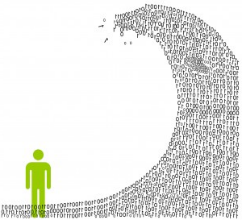 What types of data you will generate 
Data package types, number of files, anticipated size
How you will organise & describe your data
Naming conventions, version controls, metadata standards, documentation
How data will be stored and shared & how long data will be maintained
Which data will not be shared & why not, and any period of exclusive use
[Speaker Notes: The plan covers the following:

What data you will create: 
types eg. 200x interviews in word documents, 3 x calculation in spreadsheets, 1x instrumentation outputs collated in a database, 1000 x X-rays of patients
file types – eg. .docx, .pdf, .xlsx, .jpeg, .tiff and any proprietary software file types - some data may be generated in one file format for working, but converted to an open or less data intensive format for preservation and sharing
Estimated size of the data generated during the project, to calculate total storage
   
How you will organise it:
How you will set up file naming conventions and routines for saving data
Who will be responsible for day to day management of the data
Use of any metadata standards 
Quality control processes

What documentation you will need to understand and replicate or reproduce it:
Additional documentation, protocols, readme.txt files, 
documents describing the process for collecting data, calibration of instruments, parameters/inclusions/exclusions in the dataset, and why these decisions were made

How you will store it in the short and long term:
What data will be collected on, and how will it be backed up
When it will be moved to secure networked file storage, such as the RDSF or BRMS
Particularly important when working remotely or in the field

How you will preserve it and share it;
which repository/ies, any code repositories
How long the data will be maintained

Any restrictions
any sensitivities restricting who you can share it with (will it be open, or require some sort of registration before accessing it) 
Any data you cannot share
how long you will keep exclusive use of the data after the project ends. 

There are slightly different points, word length or templates for each funder, so we’ll look briefly at some in detail.]
Good Research Data Management
Creating and working with data - versioning, file naming conventions, keywords 
Saving data short and long term - collect in one format and store or share in another
Documentation - how you created data, what you did and how you worked with it
Metadata – metadata standards, data dictionaries,, readme.txt files
Quality checks as you go along
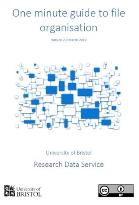 [Speaker Notes: The first is thing is practice good research data management. If you do this right, it’s pretty straightforward to publish your data at the end. 

When you are creating and working with data, think carefully about versioning and naming conventions, and the use of keywords and controlled vocabularies. If you are working with research partners and collaborators, discuss these things before you start the project, agree them, stick to them, and periodically check and review them. Projects evolve, and you may need to revise some of them. 

When you are saving data, think about where you will store it and in what format, both in the immediate and long term. You may use proprietary formats for creating data, for example, specific formats from instrumentation, but you may want to save these long term in open formats, or in formats that need less storage space.  

Keep adequate documentation so you, and others, can unpick the data – what did you include or exclude, what do the field names mean, how did you work with the data to generate published results?

Create good quality metadata, use metadata standards where possible, create data dictionaries and readme files so others can understand your dataset, and finally, do routine quality checks to make sure these principles are being completed to your agreed standard]
Consent
Incorrect or unclear wording on consent forms and participant information sheets can seriously impact data sharing and in turn, your manuscript publication​
Key issues:​
Make a distinction between research data and the personal data which is needed for administrative purposes​ - keep them separate
Be clear on what will happen to both types of data after the study ends, including how long they will be kept for, and who will have access 
State what will happen to data if a participant withdraws, and the last point they can withdraw their data - before anonymisation, or sharing
[Speaker Notes: If you have research with human participants, there is a another thing to remember. 

You need to think carefully about your wording in consent and participant information sheets. If you haven’t got adequate consent to share, it will at best slow down your publication, whilst consent is retrospectively sought or whilst access is being negotiated between you, your sponsor and ethics committee, and your publisher, and it may even prevent your publication. 

Three things are key here – be sure to separate research data and the personal data which is required to administer the study in the consent form. So, some personal data may be accessed by members of the research team and other professionals to be able to contact participants to run a project, but the research data may only be accessed by researchers outside of the university after anonymisation, openly, or after registration and authentication. Be clear on what will happen to both types of data, including how long you will keep the data, and who will have access. And do say what will happen if a participant wants to withdraw their data from the study. There will be a point where this would be difficult, or even impossible to do, for example, after anonymisation or sharing in a repository, so you need to state this up front.]
How not to share data​
‘On request’ unacceptable to funders​
Sharing via a project website (only) not recommended as not long-term​
Supplementary information often in formats which are difficult to reuse and reliant on publisher
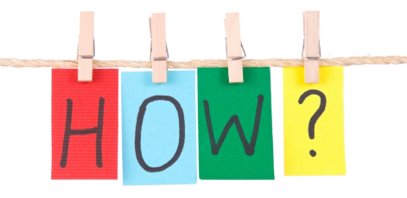 [Speaker Notes: Well, lets say what isn’t FAIR when it comes to sharing, to clear that up. 

On request isn’t a long term solution – people move institutions, or data gets lost, so funders don’t accept that as a solution for sharing. 
Project websites go out of date, addresses change, links break, so that’s not a long term solution either
And supplementary information files are published alongside articles, which means they are at the mercy of the publishers – their links break, it’s very difficult to get them set back up, and they may not always be available openly.]
Recommended method for data sharing​
Use a research data repository​
Different types available:​
National data centre or discipline-specific data repository service (preferred) e.g. UKDS​
University Research Data Repository​
Commercial service like Figshare/Dryad/Zenodo​
Will preserve your data for the long-term and give it a persistent identifier (e.g. DOI)​
Offer controlled access options for sensitive data​
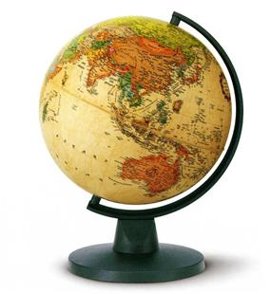 [Speaker Notes: So the recommended method is to share data via a data repository. 

There are different types, but broadly they come under three headings – 
national data centres or discipline specific ones, such as the UK data Service. 
Institutional research data repositories – I’ll talk more about Bristol’s repository shortly
And commercial services, like figshare. 

Research data repositories will preserve your data for the long term, and give it an identifier, and some offer controlled access for sensitive data.]
Disciplinary repositories
For example, Archaeology Data Service, Crystallography Open Database, GenBank, Protein Data Bank…​
See https://www.re3data.org/ for a searchable list​
Some offer controlled access (UKDS)​
May require certain data formats/structures/documentation​
Usually have good user support​
[Speaker Notes: Where possible, share data through a discipline specific repository. This means it’s much easier for others in your field to find your data and build on your research, especially if you have used common standards. If you don’t know of one, go to re3data.org for a searchable list. 

Some discipline specific repositories offer controlled access for sensitive data, for example the UK data service. 

They may require certain data formats or structures to deposit data, but they usually have good user support, to help you through the process.]
Commercial and Institutional Repositories
Commercial repositories​

figshare, Dryad, Zenodo, OSF, Mendeley Data​
Some are integrated with manuscript submission process, depending on publisher​
Usually only offer open data​
Usually no restrictions on data format but may restrict data size​
Institutional repository – data.bris

data.bris: https://data.bris.ac.uk/data/
Offers different access levels​
Supported by Research Data Service​
Publish up to 200GB free of charge
http://www.bristol.ac.uk/staff/researchers/data/publishing-research-data/
[Speaker Notes: The other options are commercial and institutional repositories. 

Figshare, Dryad, Zenodo etc. are commercial repositories, and some are integrated with manuscript deposit process, as a chosen repository, and they are pretty easy to use. There are some limitations though. They usually only offer open data, and whilst they may have no restrictions on the formats deposited, they may have a limitation on the size of the dataset you can deposit.

The other option is an institutional repository. At Bristol, our Research Data Repository is called data dot bris. There are different access levels and it is fully supported by the Research Data Service. You can publish up to 200BG free of charge. There is more information about the repository available at our webpage but I’ll briefly summarise it now.]
Data access statements
Explain how your data can be accessed and any restrictions in place in a data access statement​ 






More data access statement examples at http://www.bristol.ac.uk/staff/researchers/data/sharing-research-data/ ​
“All data created during this study is openly available from the University of Bristol Research Data Repository at http://dx.doi.org/10.15125/12345.”​
​
“Due to confidentiality agreements with research collaborators, supporting data can only be made available to bona fide researchers subject to a non-disclosure agreement. Details of the data and how to request access are available through the University of Bristol Research Data Repository: http://dx.doi.org/10.15125/12345.”​
​
[Speaker Notes: And this is important, because it shows that you can still share sensitive data safely, and with FAIR principles. And a data access statement is how you make it findable. 

Adding a data access statement to published articles is the final step in making data fair, and is a key element in open research. It is how you connect your data to your research output, and your research output to your data. If you add a statement like the ones exampled on screen to your published articles, it shows how people can find the data underpinning your research claims, and how they can access them. And if you add your published article DOI to your dataset record, it links your articles to a dataset, as a dataset can support more than one research article. Many funders expect published articles to contain statements like this, and increasingly, publishers expect this too. You can find more examples at our webpage, but please do come to us if you need help.]
Group Discussion
What is the overall goal of your workshop?
What’s in scope and what’s out.*



*Opportunity to change groups at this stage if appropriate
Workshop themes
Data Management Plans

What data should you cover?
How will you organise and describe your data?
How will you store and share your data?
What won't be shared and why?
Data Storage

Where should you store data?
What file formats will you use?
What documentation do you need?
Sensitive Data

How will you encrypt your data?
How will you get appropriate consent from participants?
How will you anonymise your data?
Sharing and Citing

How will people access your data?
How will you licence your data?
Which Research Data Repository should you choose?
How should you cite a dataset?
Identifying your trainees
Who would be interested in your workshop?

OR

Who are you trying to engage with?
Identify the needs and motivations of your potential learners
[Speaker Notes: Identifying your trainees: (Eilis)
Overview of the topic of each group (helps people know if they are in the right group)
Introduce facilitated group discussions of:
who the trainers would be targeting – the trainees
how to identify their learning goals
Participants reflect and note their conclusions]
Identifying your trainees
For example:
New to research
Have done research before but new to Research Data Management
Familiar with Research Data Management but want to learn best practice

Prerequisites? 
Specific discipline?
Particular career stage?
Particular background?
Have funding bids they’re currently working on?
Group Discussion
Who are the trainees you are targeting?
      How would you identify their learning goals.
Session outcomes
Constructive Alignment
What do we want learners to know?
Checking progress
Session activities
How will we know the learners have learnt?
How will the learners learn?
Adapted from Biggs (1999).
[Speaker Notes: Planning an overall workshop: (Eilis) specifying outcomes, and how progress / change will be evaluated
Introduce facilitated group discussions of
what outcomes the trainers would hope trainees would achieve, given their overall goals (changes in knowledge, in skills, in beliefs, in behaviour, in motivation, etc)
What overall approaches they expect to use (online or in-person, flipped, etc)
Reflections from training / skills lead and from topic lead on what they heard in the discussions, things that might have been missed, over-emphasised, other ways of looking at things, pros and cons of different approaches, how different outcomes can be evaluated, etc, with examples illustrating these things
In groups, participants reflect and note the aims, outcomes, approach and evaluation they plan for their workshops
Introduce facilitated group activity to divide their workshop into individual sessions
In groups, participants outline the main sessions likely to make up their workshop, and which of them is going to leading planning for each session today.]
Session outcomes/objectives
What do we want learners to know? (Produce? Demonstrate?)

By the end of the session/workshop/course learners should be able to…
[Speaker Notes: Consider your audience and the expected level of learning
Make your outcomes measurable and specific
  Avoid “understand”, “discuss”, “show a knowledge of” as they are ambiguous and difficult to measure]
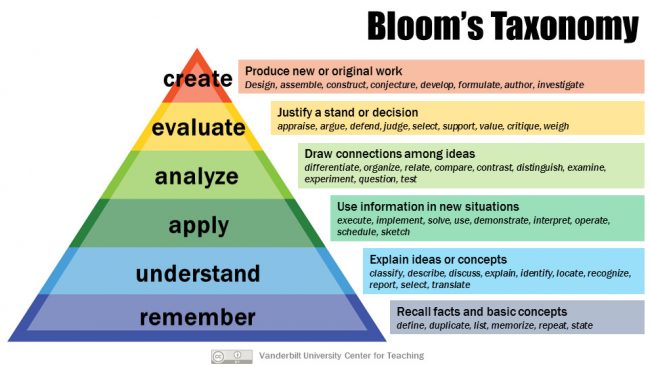 [Speaker Notes: Low level outcomes from the bottom, higher level outcomes at the top. Doesn’t have to be in order and will go through many stages in cycles – (e.g. dissertation/project work as you discover new knowledge/terminology, you may have to go back to remember/understand)]
Planning an overall workshop
Trainees prior knowledge
Key concept
Technical skill
Key concept
Technical skill
Key concept
Technical skill
Workshop objectives
[Speaker Notes: Breaking down “workshops” into sessions of learning to enable trainees to put theory into practice, ask questions and experiment.]
Group Discussion
Given the overall goals of the workshop, what outcomes do you hope the trainees will achieve as a result of your workshop?
What overall approaches do you expect to use to achieve these outcomes?
How will you evaluate the outcomes?
Plan the structure of your workshop by dividing the workshop into individual sessions
Plan ahead for later in today and decide who is responsible for leading planning for each session
[Speaker Notes: Planning an overall workshop: (Eilis) specifying outcomes, and how progress / change will be evaluated
Introduce facilitated group discussions of
what outcomes the trainers would hope trainees would achieve, given their overall goals (changes in knowledge, in skills, in beliefs, in behaviour, in motivation, etc)
What overall approaches they expect to use (online or in-person, flipped, etc)
Reflections from training / skills lead and from topic lead on what they heard in the discussions, things that might have been missed, over-emphasised, other ways of looking at things, pros and cons of different approaches, how different outcomes can be evaluated, etc, with examples illustrating these things
In groups, participants reflect and note the aims, outcomes, approach and evaluation they plan for their workshops
Introduce facilitated group activity to divide their workshop into individual sessions
In groups, participants outline the main sessions likely to make up their workshop, and which of them is going to leading planning for each session today.]
BREAK
Session activities
How will the learners learn?

How do you choose your learning activities?
What influences your choice of learning activities?
The QR code takes you to a Padlet that explores some activities identified in previous sessions.
Feel free to add to this resource.
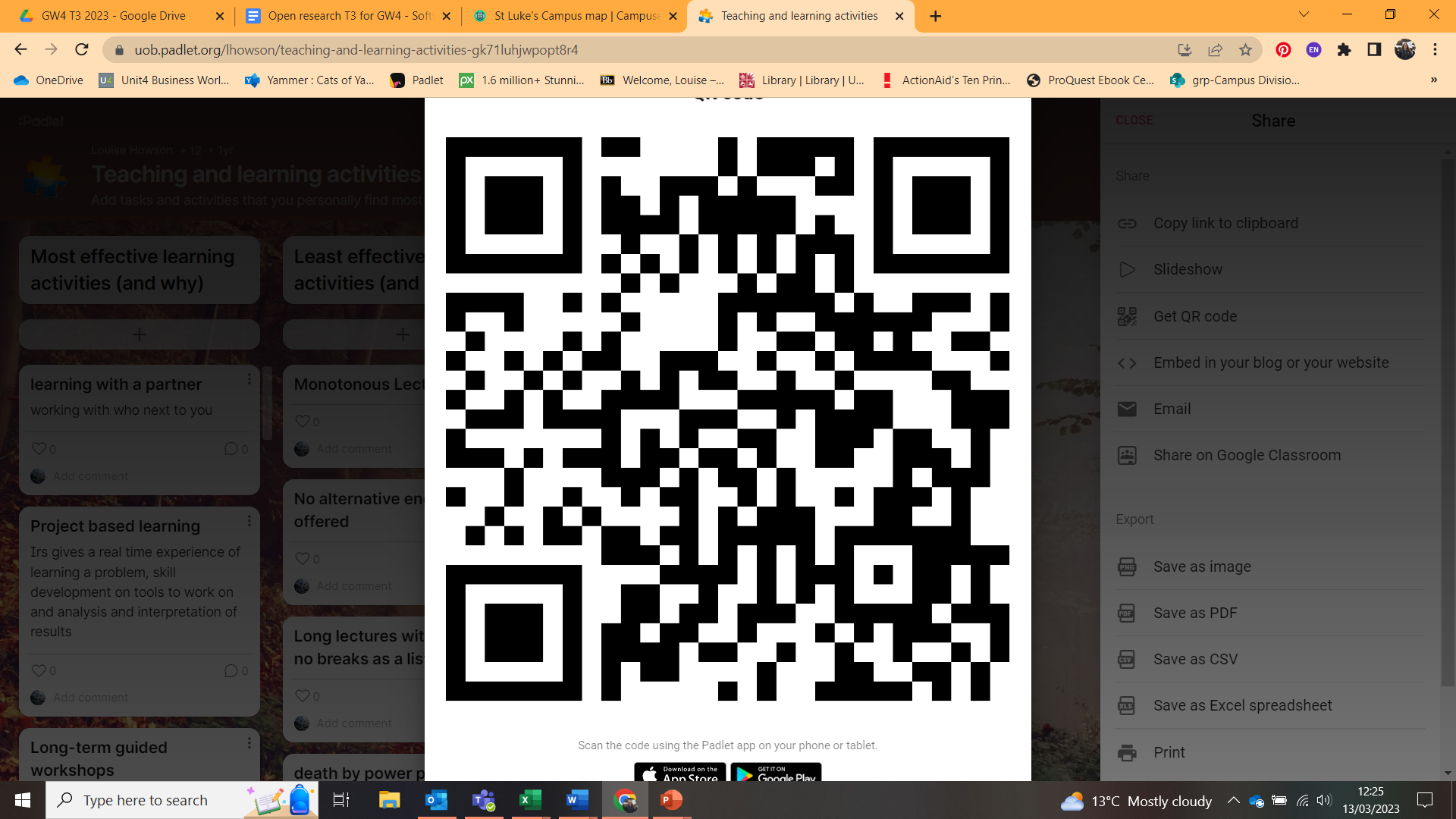 [Speaker Notes: Once we have outcomes we move onto how we are going to teach/support/facilitate the session and the activities we are going to use.
You need to ask yourself the questions above to try and limit your own preferences of activity as we all learn differently
Consider how you will manage activities – Discussion and case studies – checking in and keeping on topic
Padlet activity – individually post what learning tasks they enjoy – explore as a group and identify themes - https://uob.padlet.org/lhowson/gk71luhjwpopt8r4 
•Highlight - Explanation by instructor (minimise if possible)
•Discussion
•Case studies
•Background knowledge probe
•Peer review (esp for teaching)
•Working parties
•Worked example
•Toy examples
•Guided application to own work]
Learning checks
How will we know the learners have learnt?

How do you know your teaching approach has been effective?
[Speaker Notes: We don’t want to leave learning to chance and hope that by the end of the session participants have succeeded, so we need to check progress during the session.
Your learning activities can be an assessment in themselves – Discussion is a great way of seeing who is engaging and what questions/comments are coming through to see progress or sticking points.]
Questioning
Feedback form
Using Mentimeter
Formative assessment and feedback.
Use discussion to double check if ILOs are fulfilled
Learning checks
Include quizzes
Polls
Put forward an example and see how the concepts from the session are applied
Demonstrating what they have learnt in practical session following theory
Sometimes they telegraph it with their faces
Describe the next step in a calculation or procedure
Ask them to work on example questions.
Taking short breaks in a session to ask if something makes sense, or are there any questions
Practice planning an individual session
Individually, plan a session in your workshop, including intended outcomes, learning resources, a range of activities, and progress checks
We are available throughout this stage to help you.

In groups, reflect on each others sessions and note your conclusions
[Speaker Notes: Practice planning an individual session (Nat): Matching learning outcomes to learning activities, include progress checks.
Introduce planning session
Individually, participants plan a session in their workshop, including intended outcomes, learning resources, a range of activities, and progress checks
Call in training skills / topic leads where needed
Facilitated discussion and reflection
In groups, participants reflect and note their conclusions]
LUNCH
Helping trainees adopt open research practices after the workshop
In groups: reflect on what barriers their trainees may encounter in adopting the specific open research practices covered by their workshop, and agree how to plan it to help the trainees address those barriers
[Speaker Notes: Helping trainees adopt open research practices after the workshop (Matt): Tips to help trainees adopt open research practices when their work environment may not necessarily support that
Ten simple rules for implementing open and reproducible research practices after attending a training course (from preprint)
Real world examples / stories of the uptake of open code
Facilitated plenary discussion of the challenges that trainees may face in adopting open research practices, and how these might be overcome]
Ten simple rules for implementing open science after training
Join a community to access expertise and support
Make a shortlist of practices that you might want to implement in your current project
Talk to your research team about changing practices
Prepare for resistance and address it constructively.
Decide what to implement and set up an implementation plan
Be patient and ready to compromise. Research improvement is a marathon, not a sprint.
Plan to make changes sustainable.
Develop your own skills and get recognition for changing practices
Look after yourself
Find future employers who value your skills and interests
[Speaker Notes: This was from Neil and linked to the PDF I just took the highlighted rules.]
Delivering the workshop
Individually, identify one aspect of your session that you’re not looking forward to delivering, and plan a rough way of approaching it

In groups, practice delivering it; take turns in the role of trainer, learner, observer/feedback
[Speaker Notes: Delivering the workshop: how to be an effective trainer / facilitator / coach etc (explain these roles).
Introduce the exercise

Facilitated discussion - How did it feel to present / deliver?
Individually, participants reflect and note their conclusions]
What makes a good facilitator?
You can use the QR code to add your responses to this question
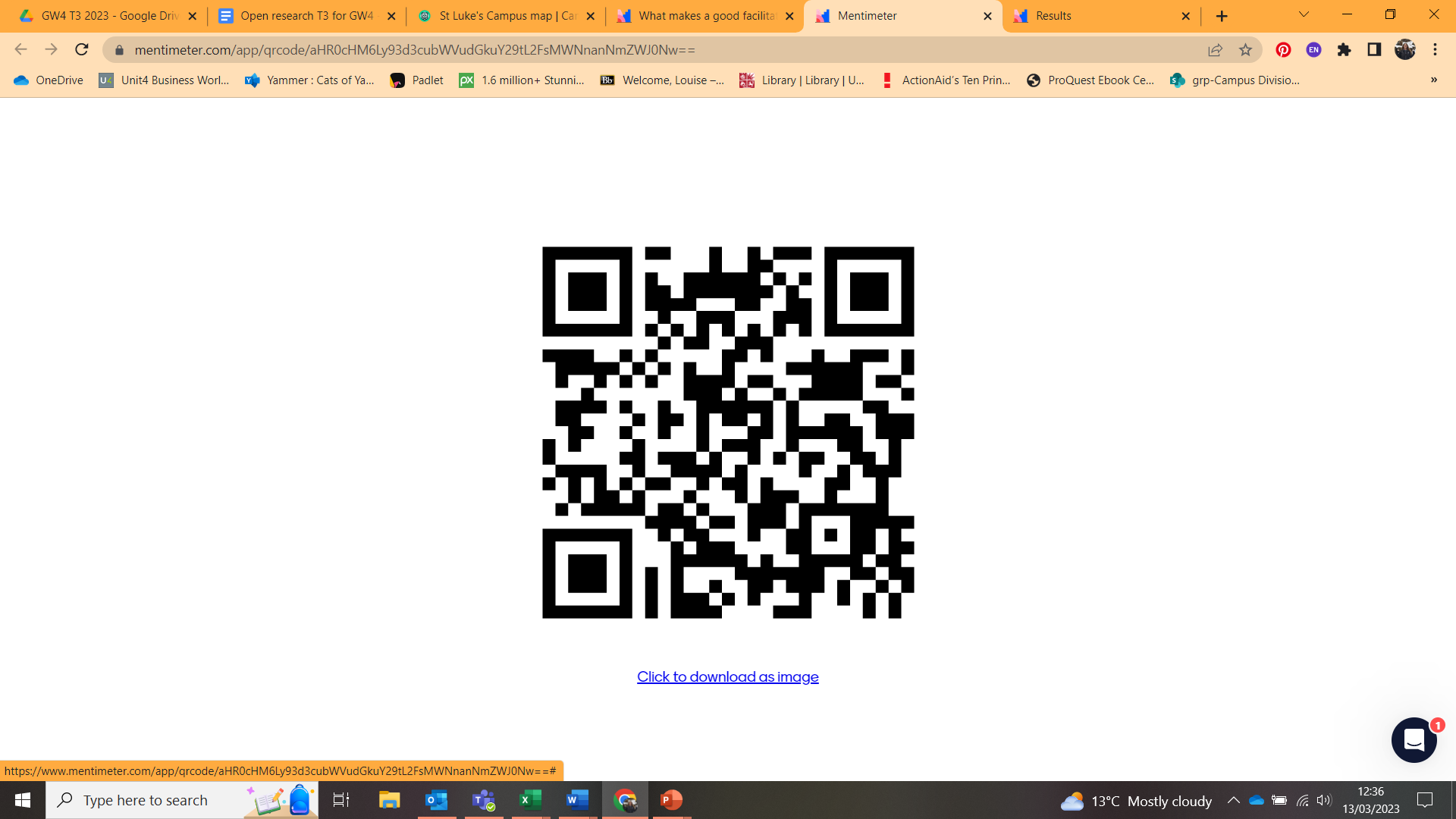 [Speaker Notes: Delivering the workshop: how to be an effective trainer / facilitator / coach etc (explain these roles).
Introduce the exercise
Individually, identify one aspect of your session that you’re not looking forward to delivering, and plan a rough way of approaching it
In groups, practice delivering it; take turns in the role of trainer, learner, observer/feedback
Facilitated discussion - How did it feel to present / deliver?
Individually, participants reflect and note their conclusions

Results of Menti - https://www.mentimeter.com/app/presentation/alvrtciucaf56td6zkyfx9jyvuham6zh/wtqkp18o5urf]
Delivering the workshop
Considerations
Your teaching style/approach
Level of learning
Balance
Accessibility/inclusivity
Tools
[Speaker Notes: Consider:
Your teaching style/approach – don’t be afraid of mistakes and not knowing answers to all questions – these can be great learning moments
Consider your approach to teaching and how this has been influenced by how your were taught.
Level of learning
What do they know, what do they need to know?
Balance
THEY should be doing the learning, think about how much content vs activity
Accessibility
Pace, slide structure and contrast, closed captions on videos, allowing enough time for tasks, variety of activities and ways to engage.
Tools
What tools will you use? Have you tested them do the learners know about them and can access?
Asking simple questions]
BREAK
Workshop planning session
In groups, confirm workshop sessions each member will lead on designing, write for 15 mins, review each others’ draft for 5 mins, feedback, repeat.
We are available to help during this activity

In groups, reflect on the process and agree practical next steps to make sure the work continues after today
[Speaker Notes: Workshop planning session:
Staged writing of workshops plans using templates provided (overall plan, session design, activities, progress checking, overall evaluation)
In groups, confirm workshop sessions each member will lead on designing, write for 15 mins, review each others’ draft for 5 mins, feedback, repeat.
Call in training skills / topic leads where needed
In groups, participants reflect and note their conclusions, and agree practical next steps to make sure the work continues after today]
Next steps
What UKRN expect – a workshop run in July, reflection in Aug/Sept, further workshops in 23-24

Specific commitments to action from each group; who will do what, by when?

Discussion of support trainers expect from their institutions

Next steps in evaluation of this event
[Speaker Notes: Next steps
What UKRN expect and will do – a workshop run in July, reflection in Aug/Sept, further workshops in 23-24
Specific commitments to action from each group; who will do what, by when?
Short facilitated discussion of support trainers expect from their institutions
Next steps in evaluation of this event
Final reflections, and close]